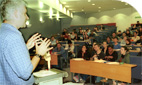 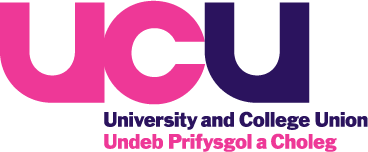 Pam ddylech chi ddod yn aelodWhy you should become a member
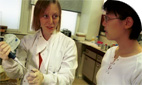 UCU: pwy ydym niUCU: who we are
Mae UCU yn cynrychioli staff academaidd a phroffesiynol ym maes addysg bellach ac uwch:
UCU represents academic and professional staff in further and higher education:

Darlithwyr ac athrawonLecturers and professors
Tiwtoriaid ac ymchwilwyrTutors and researchers
HyfforddwyrInstructors and trainers
Uwch staff a rheolwyr proffesiynolSenior professional staff and managers
Staff gweinyddol, cyfrifiadurol a staff llyfrgell (prifysgolion cyn 1992 yn unig)Admin, library and computing staff (pre-92 universities only)
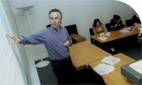 UCU: rydych chi'n well gyda niUCU: you’re better off with us
Cynrychiolaeth os bydd gennych broblem yn y gwaith – llynedd, llwyddom ni i sicrhau mwy na £7miliwn mewn setliadau cyfreithiol i'n haelodauRepresentation if you have a problem at work – last year we won more than  £7million in legal settlements for our members
Negodi eich cyflog ac amodauNegotiation of your pay and conditions
Lobïo i wella statws staff addysg bellach ac uwchLobbying to improve the status of further and higher education staff
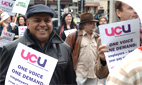 Rhoi cymorth i chi i ddatblygu'ch gyrfaHelping you build your career
Hyfforddiant DPP gan gynnwys rheoli ystafell ddosbarth, gofal llais, a chyhoeddi eich gwaithCPD training including classroom management, voice care, and getting published
Mae ein 'Canllaw Gyrfaoedd Cynnar ar gyfer Staff Newydd' yn rhad ac am ddim i'n haelodauOur ‘Early Careers Guide For New Staff’ free to members
Defnydd o'n holl gyhoeddiadau proffesiynol gan gynnwys ein cylchgrawn 'UC', ein rhwydweithiau arbenigol ar gyfer aelodau ifanc, staff cyfnod penodol, addysgwyr mewn carchardai, addysgwyr oedolion ac ymchwilwyrAccess to all our professional publications including our magazine ‘UC’, our specialist networks for young members, fixed term staff, prison educators, adult educators and researchers
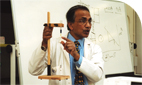 Ymgyrchu ar eich rhanCampaigning on your behalf
Yn genedlaethol:Nationally:
Amddiffyn eich cyflog ac amodauDefending your pay and conditions
Amddiffyn mynediad at addysg gyhoeddusDefending access to public education
Pwyso am fwy o gyllid ar gyfer addysgMaking the case for more funding for education
Lobïo am well statws a chymorth proffesiynol i addysgwyrLobbying for greater status and professional support for educators
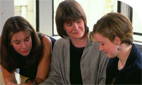 Byddwch yn rhan o rywbeth mwyBe part of something bigger
Gyda bron 120,000 o aelodau, ni yw'r undeb addysg drydyddol mwyaf y bydWith 120,000 members we are the biggest union for tertiary education staff in the world
Rydym yn rhan o undeb llafur Prydeinig sydd â 6 miliwn o aelodauWe are part of a 6 million strong UK trade union movement
Yn ôl The Guardian, ni yw lobïwyr academaidd mwyaf blaenllaw'r DUWe are described by The Guardian as ‘the UK’s leading academic lobby’
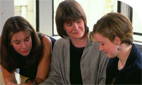 UCU: ymunwch â'ch cymuned CHIUCU: join YOUR community
Y gymuned fwyaf o weithwyr proffesiynol academaidd yn y DUThe largest community of academic professionals in the UK
Hanes llwyddiannus o gynrychioli buddiannau arbenigol staff ym maes addysg bellach ac uwchA proven track record of representing the specialist interests of staff in further and higher education 
Rydym yn gymuned ddemocrataidd, fywiog sy'n gwella bywyd gweithio staff addysgWe are a vibrant democratic community improving the working lives of education staff
Llais ein proffesiwn i'r llywodraeth a chyflogwyrThe voice of our profession to government and employers
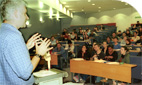 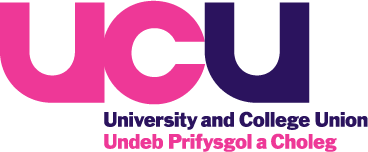 Ymuno â ni  Joining us
Cewch ymuno heddiw yma   You can join today herehttp://www.ucu.org.uk/join  
Cewch ymaelodi am gyn lleied â £2.58 y mis ac ni fydd rhaid talu treth ar eich tanysgrifiadauMonthly fees start from just £2.58 a month and you receive tax relief on your subscriptions